Douban and Weibo followee analysis
Jianhao Zhou
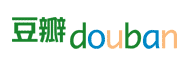 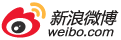 Average Followees
HI based at N
HI: Herd Index, the percentage of    popular accounts in a user’s followees.
N: Popular accounts are the top    N% popular accounts.
Amazing results!
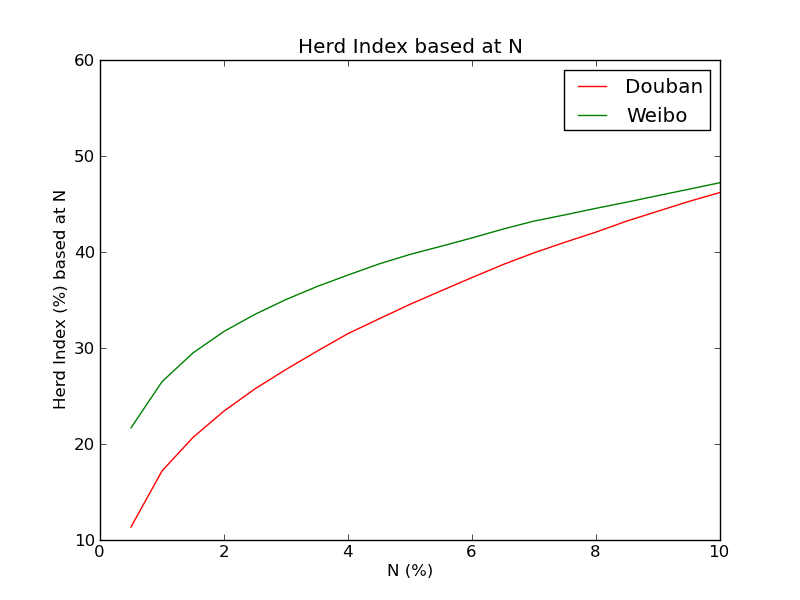 Different popular accounts
Weibo popular accounts are mainly commercial accounts.
Douban popular accounts are more personal.